Where does our body get its energy from?
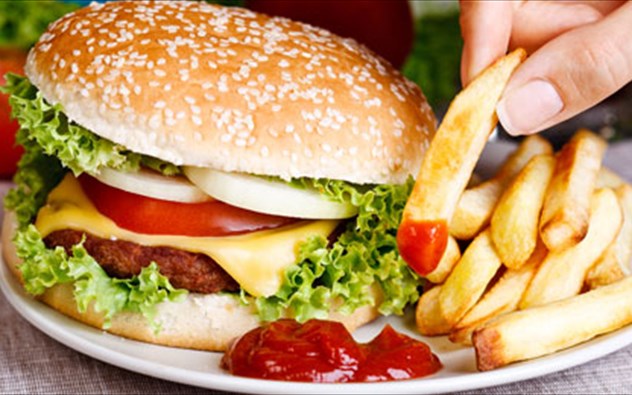 Where does our body get its energy from?
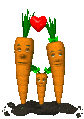 Carbohydrates 
Fats
Proteins 
Vitamins
Metals
are the basic nutritional components used by our organism for its growth and development
Where does our body get its energy from?
By consuming the appropriate quantities from each nutritional component, we help our organism to perform better and to develop more correctly
Proteins
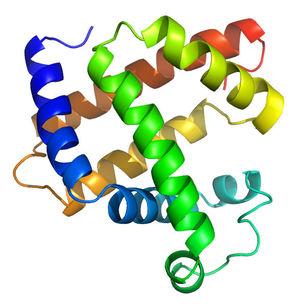 They are complexmacromolecules whichform the basic structuralcell elements, while at thesame time playing afunctional part in theirstructure and function.
They actively contribute to the composition of enzymes, hormones, haemoglobin and of antibodies.
Proteins
Proteins are mainly found in foods derived from animals, such as meat, milk, fish and eggs, but also in many other plant-derived foods such as nuts, lentils and beans.
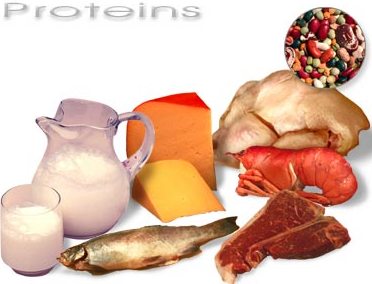 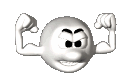 Where does our body get its energy from?Fats
Something that we must not eat?
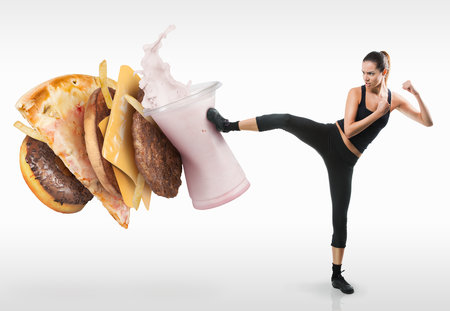 Where does our body get its energy from?Fats
They act as a source and storage of energy
They are the structural elements of cell membranes
They act as message carriers (hormones), vitamins (liposoluble vitamins Α, D, E and Κ)
They offer protection and insulation
Where does our body get its energy from?Carbohydrates
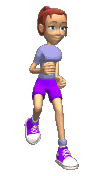 Our organism uses these substances in order to acquire energy quickly and easily, so that it can fulfill our daily functions.
Carbohydrates
So, when we run to catch up with a friend, when we study to do well in an exam, when we play with a ball, we need a lot of energy.
We get this energy from carbohydrates.
The foods that are rich in carbohydrates are all fruits, vegetables, pastas, potatoes and all sweet foods.
Carbohydrates
Carbohydrates break intosugars
Monosaccharides
Glucose, Fructose,Galactose
Disaccharides
Sucrose or commonsugar, Maltose, Lactose
Polysaccharides
Starch, Glycogen, Cellulose
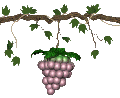 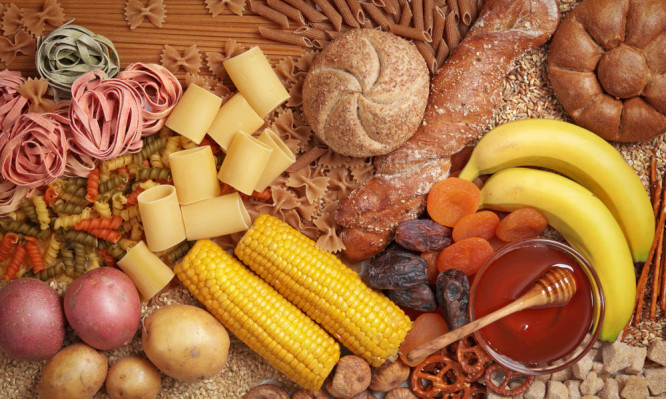 Where does our body get its energy from?
Inside a wide test tube we place a piece of caramel candy (bonbon) together with a small quantity of a white crystalline substance. As the tube gets heated over the burner, the bonbon burns inside a very bright white flame.
Where does our body get its energy from?
Instruments – Utensils – Materials
Wide Pyrex test tube
4ml spatula spoon 
Metal stand with clamp
Laboratory burner
Caramel candies (bonbons)
 Chemicals 
Potassium chlorate (ΚClO3), one level spoonful
Where does our body get its energy from?
Performing the experiment 
We place first the bonbon and then the potassium chlorate inside the test tube, which is held in place on the metal stand with the clamp.
We move the lit burner close to the bottom of the test tube, at a distance of 8-10 cm. Very soon the tube contents will catch fire, producing an impressive white flame.
Where does our body get its energy from?
Interpretation
The bonbon is essentially sugar (C12Η22Ο11)
When sugar is heated with ΚClO3 (a good oxidizer), a violent exothermic reaction occurs, which can be formulated (in simplified terms) as follows (the Ο2 comes from the ΚClO3 breaking down):
C12H22O11(s) + 12O2(g) → 12CO2(g) + 11H2O(g)
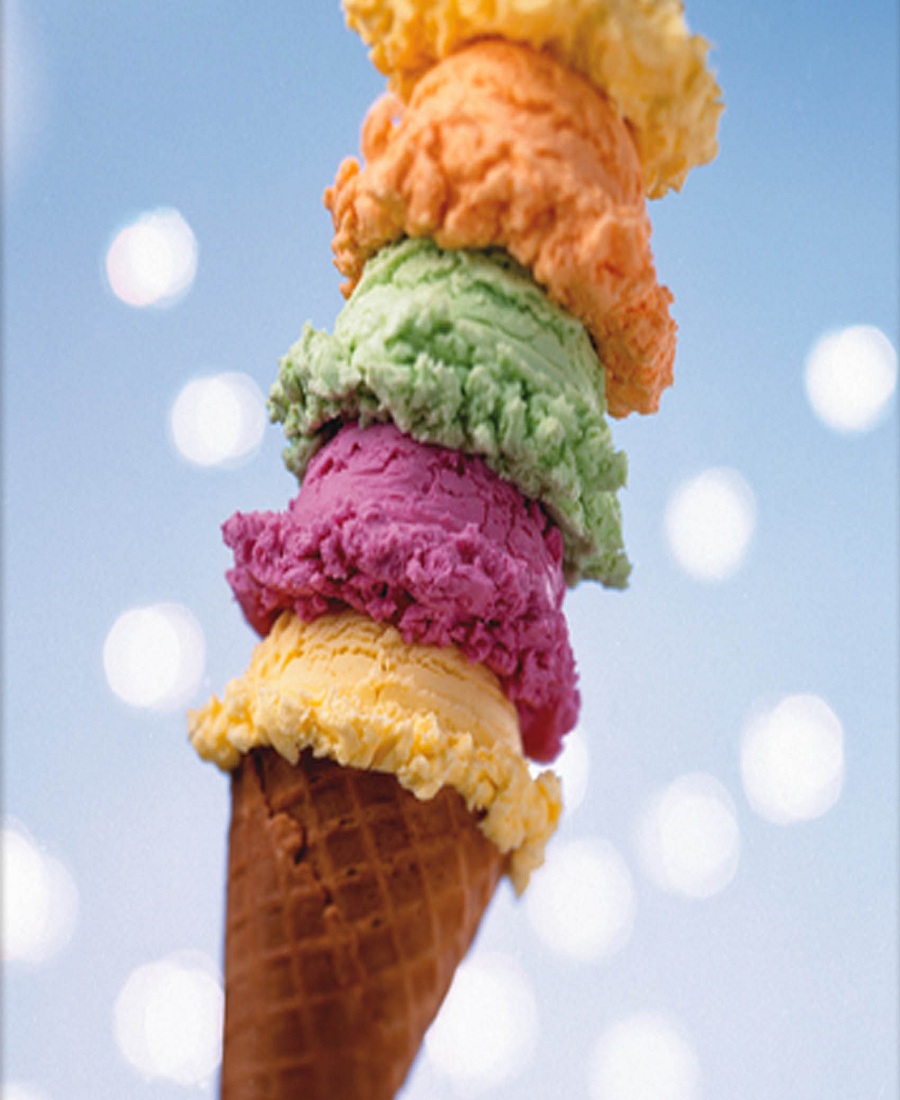 Where does our body get its energy from?
The amount of heat produced is approximately 6.5 kcal per gram (of sugar).
When a bonbon is eaten, this is metabolized inside our organism into CO2 and H2O, releasing the same amount of energy as the reaction above, but at a slower rate.
Welcome to Greece and have a nice holiday!